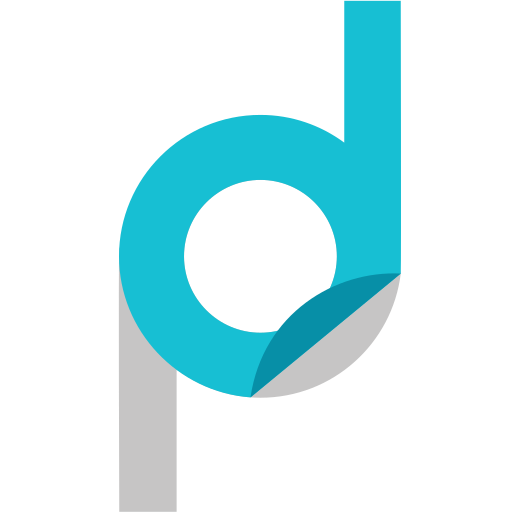 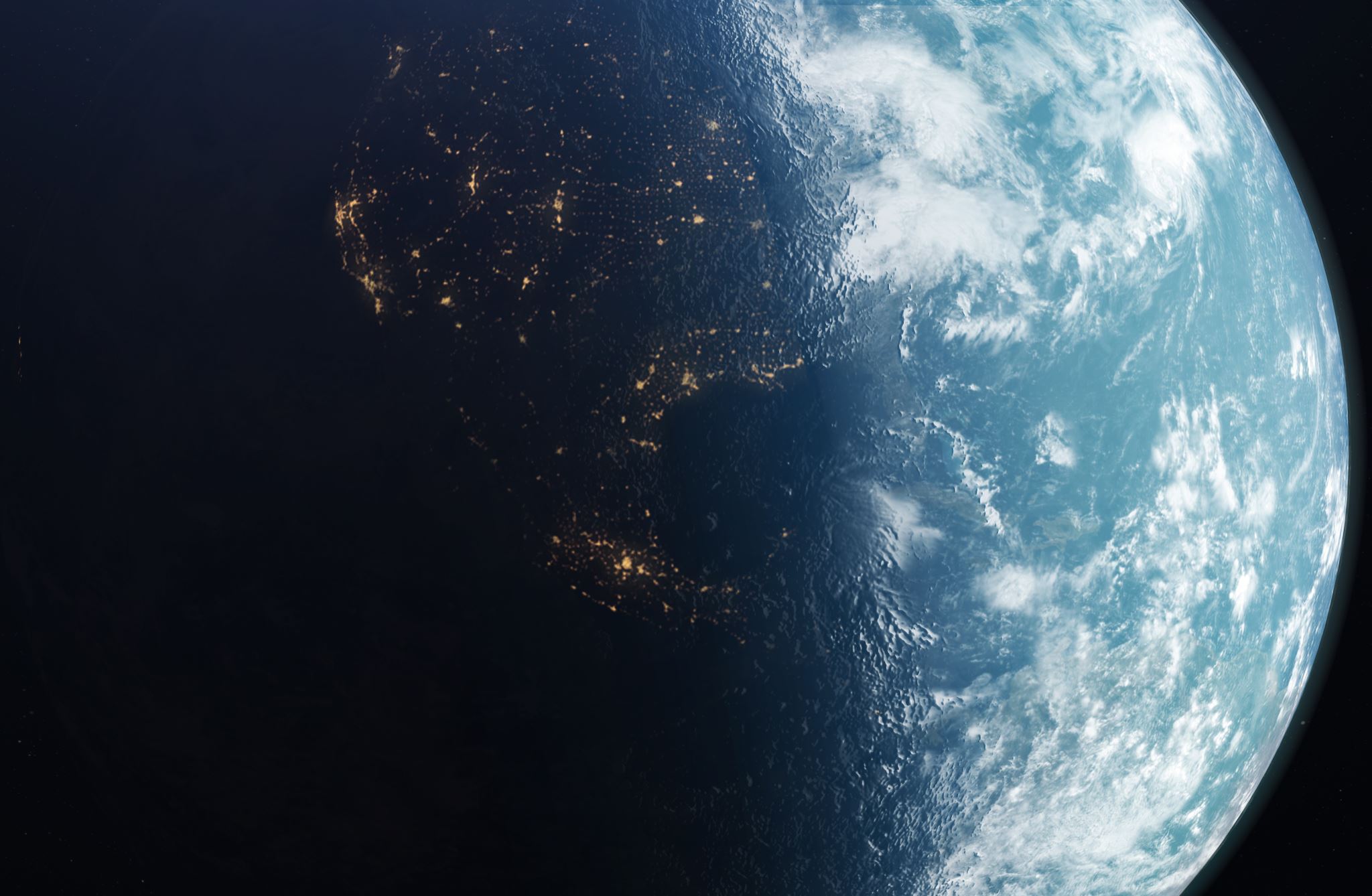 Info time RKK 2020
Full fart fremover,
med bremsepedalen i bonn.
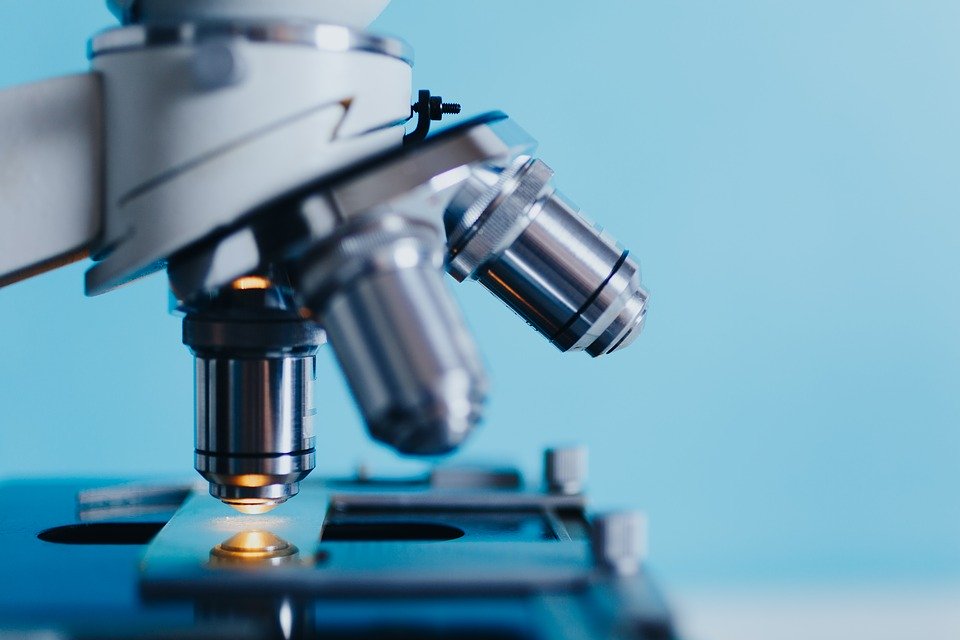 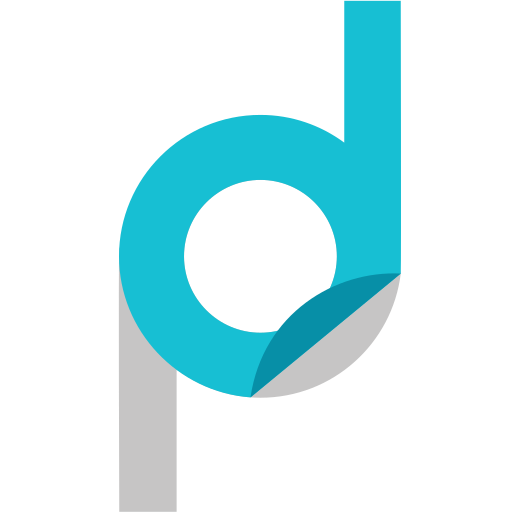 Smittevern legekontor, helsestasjon
Fokusgruppe
Helse og miljøtilsynet	 	Katalin Nagy
Kommuneoverleger		Hege Aune Jørgensen
Kjell Gunnar Skodvin
Ingar Strand
Helsestasjon		2 stk. Helsesykepleiere
Spesialisthelsetjenesten
Elisabet Smihaug
Digipro-helse		
Ørjan Kristensen
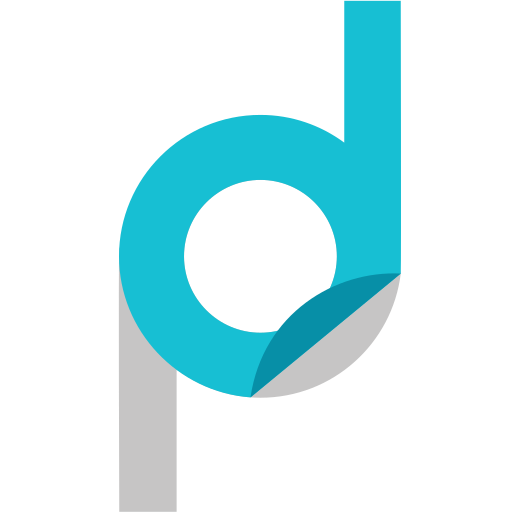 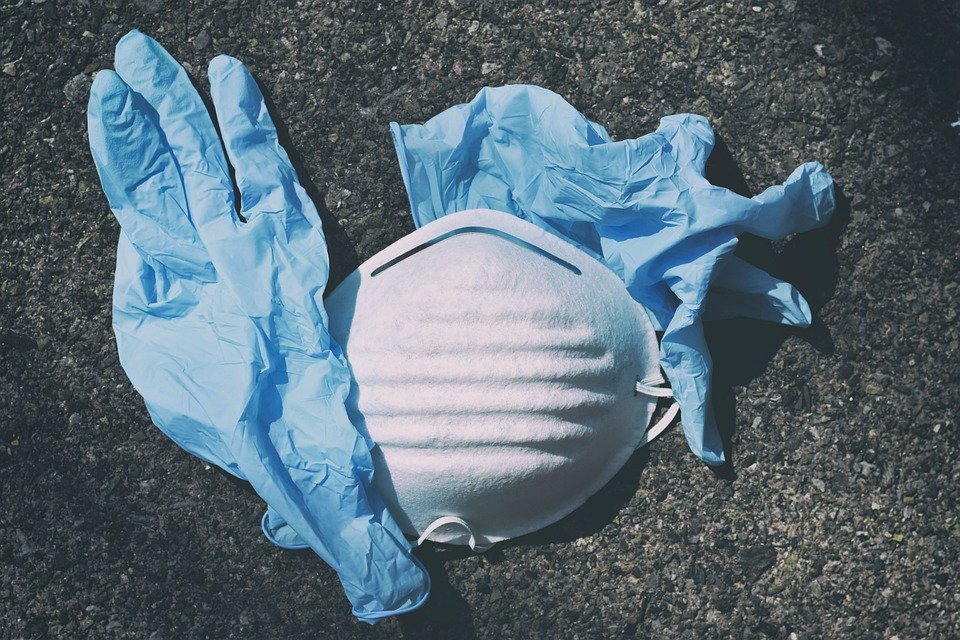 Prosjektet:
Ta utgangspunkt i rutiner utarbeidet i Digipro-helse for institusjon og hjemmebaserte tjenester, og tilpasse dem til legekontor/offentlige kontor. 
Fremdriftsplan:
Fase 1.
Kartlegge, lokale behov mot helsestasjon og ledende helsesykepleier.
Utarbeide utkast til rutiner.
Opprette samarbeid med FHI og forelesing. (Blir ikke gjennomført på grunn av kapasitetsproblematikk hos FHI)
Digitalisering av smittevernplan for kommunen.
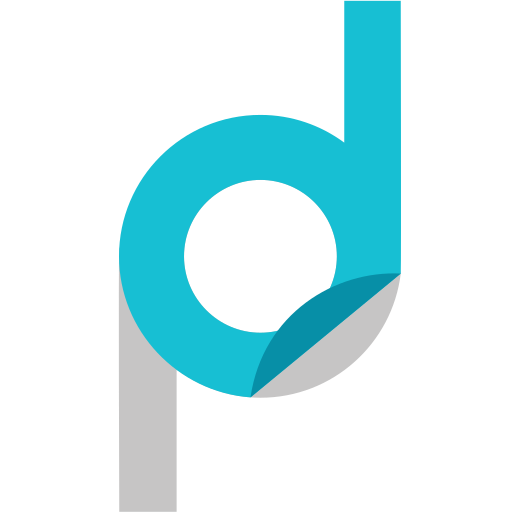 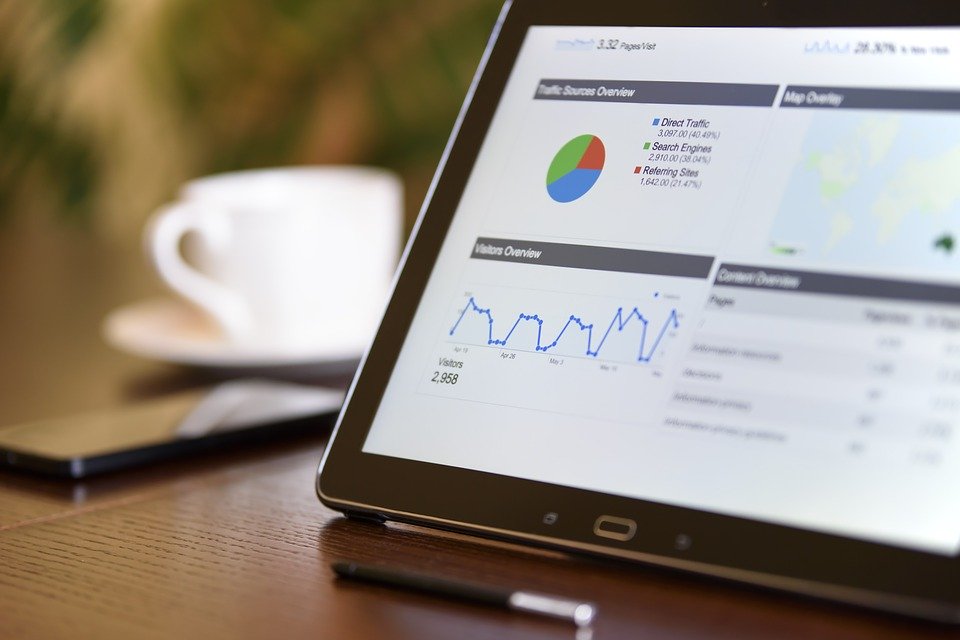 Planarbeid
Smittevernplan
Tuberkulosekontroll Program
Pandemiplan

Excel eksempel.
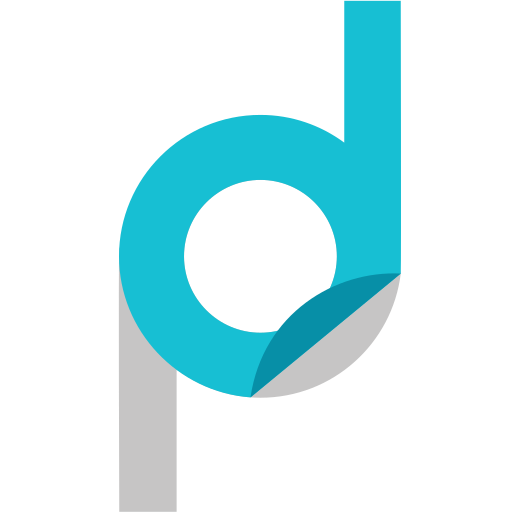 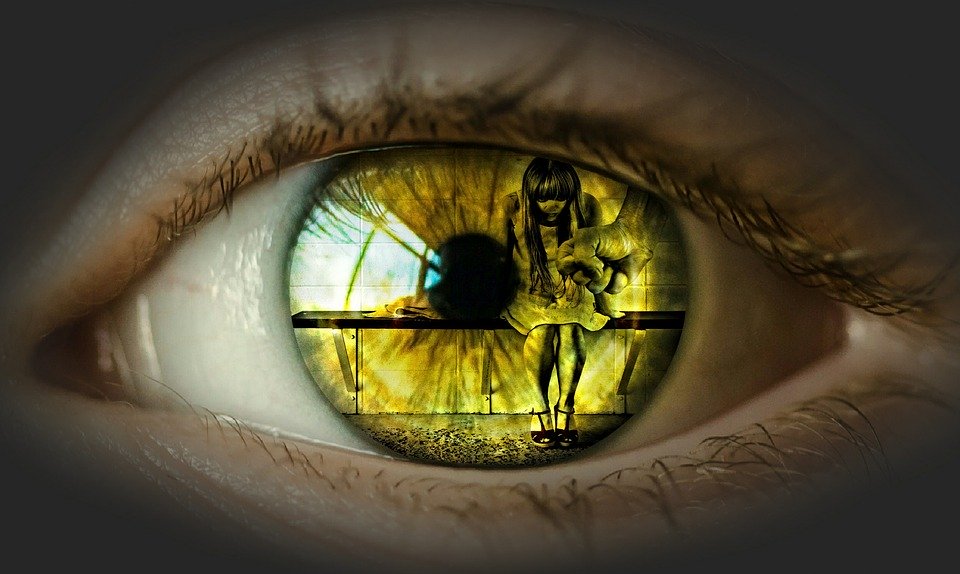 Digitalisering psykisk helse og rus
Felles planverk for psykisk helse og rus, som tilpasses lokalt.
Bruk av politi ved utagering.
Forståelse av taushetspliktens begrensinger og åpninger, Her leger vi inn felles møte med tjenesten, Politi, jurist i politiet og jurist fra fylkesmannen.
Trygg utskriving av pasienter
Dialog mellom spesialisthelsetjenesten og kommunehelsetjenesten. Dette med fokus på pasientforløp.
ROS analyse gjennomgang
Aktiv bruk av IPLOS som verktøy ved kartlegging.
Viktig med felles forståelse om hvordan vi kartlegger og tilbyr rett tjeneste til rett tid.
Tilpassing av Velferdsteknologi
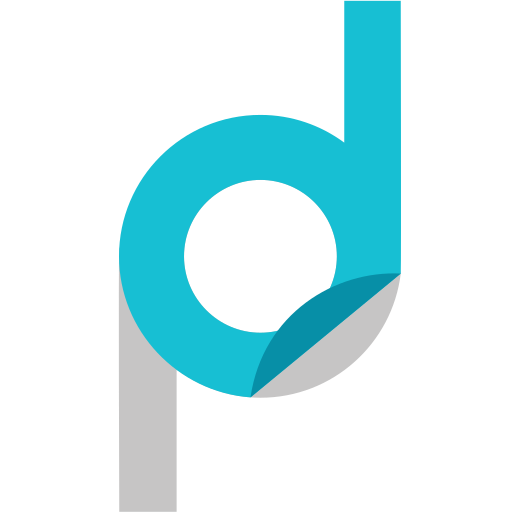 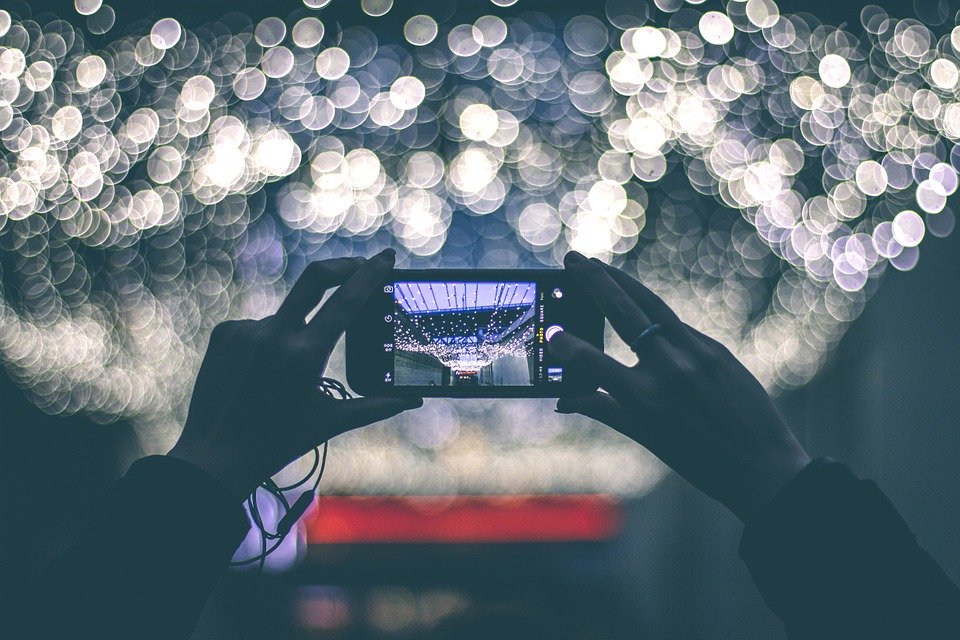 Opplæring og innføring av VT og sensorteknologi/telemedisin
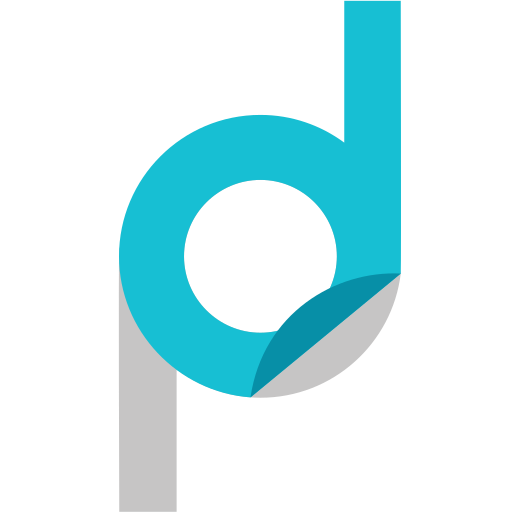 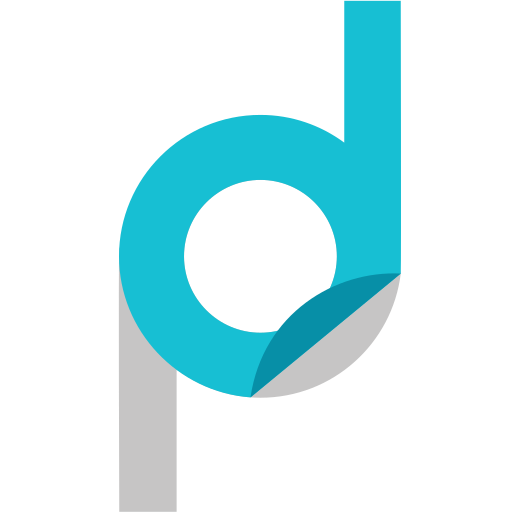 Litt om alt.
Digipro helse
Innføring?
Alle nye kommuner får en felles innføring.
Vi har ikke gjennomført opplæring i noen av våre kommuner..

Hva har skjedd siden sist..
Ansatt 1 ny person, fast 100% fra 1 oktober
Nye ikoner, fra design byMalin 
Ansatt 1 konsulent, på provisjon. Arbeider primært med kommuner over 20.000 innbyggere
Fått artikkel i kommunal rapport.
Gjennomført en kundeundersøkelse.
Er på tur til og signere med første private aktør.
Helseuka, fra fredag.